Классный час на тему: «Основной закон нашей жизни»
Цели:
Формирование представления о важности соблюдения законов государства;
	Развитие гражданско-правового образования учащихся; формирование активной гражданской позиции и правового сознания; приобретение навыков правовой культуры; развитие гражданской инициативы и гражданской ответственности.
Задачи:
1. Способствовать осознанию ценности Конституции Российской Федерации как Основного закона страны;
	     2. Способствовать осмысленному усвоению конституционных принципов, отражающих основы конституционного строя нашей страны;
	     3. Способствовать пониманию прав человека, формированию уважения к правам других людей
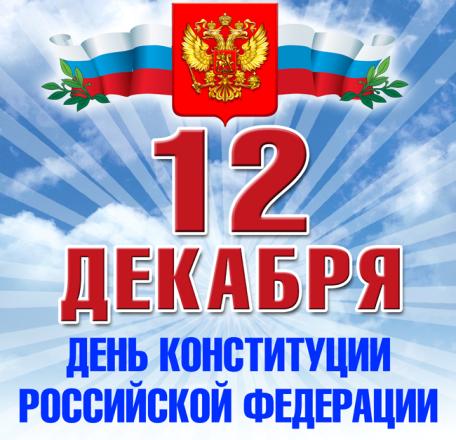 История рождения новой Конституции, принятой всенародным голосованием (референдумом) 12 декабря 1993 года, продолжалась 3,5 года, или 42 месяца, или 168 недель.
Торжество Закона, или в России 
 12 декабря отмечают День Конституции
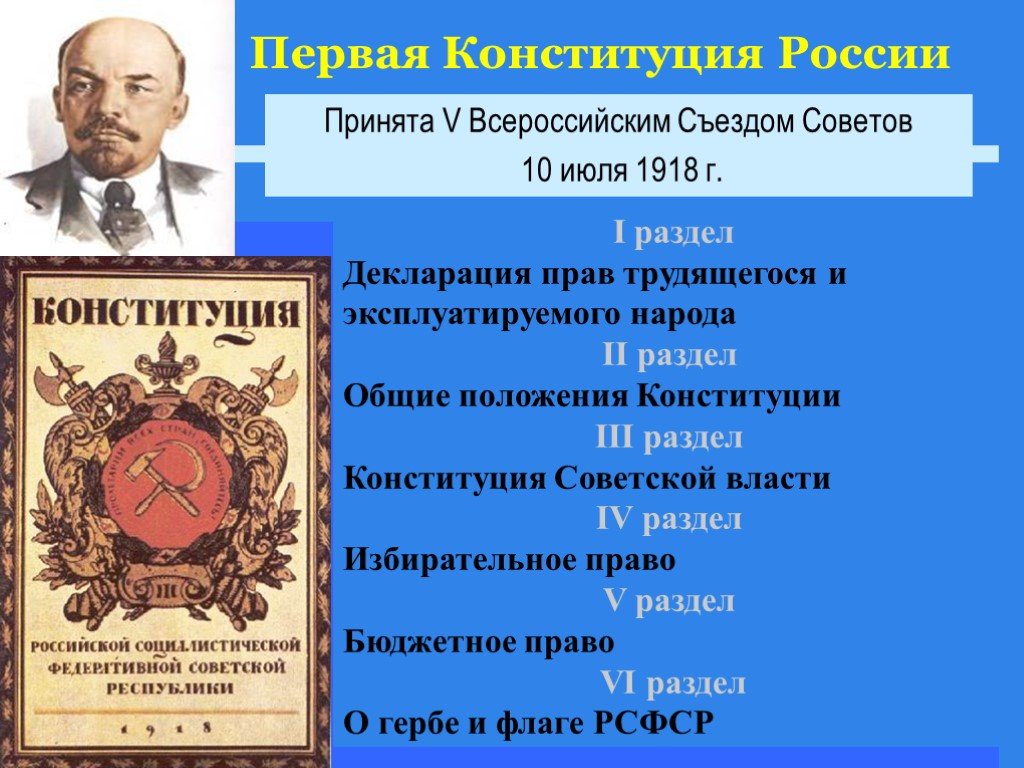 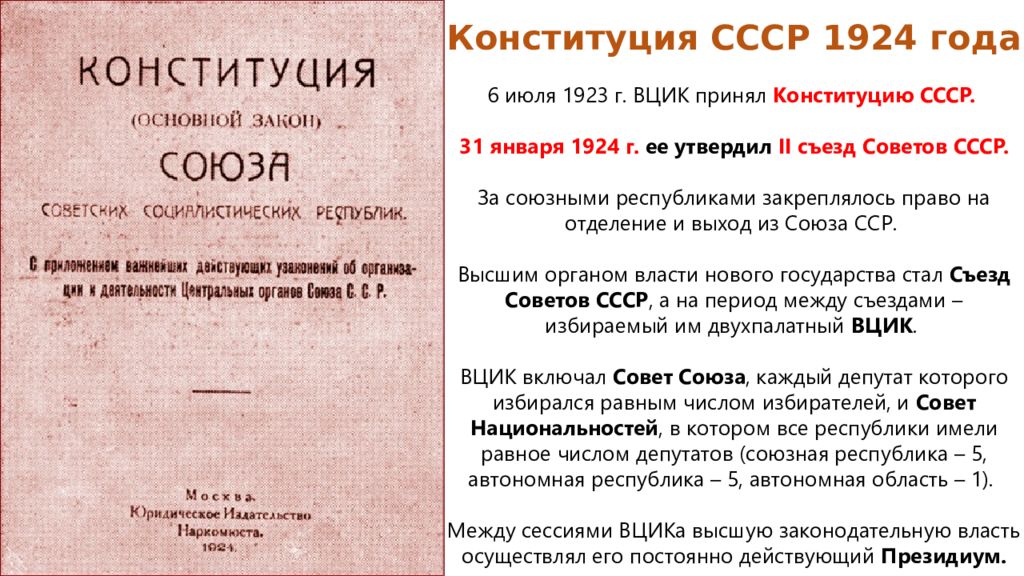 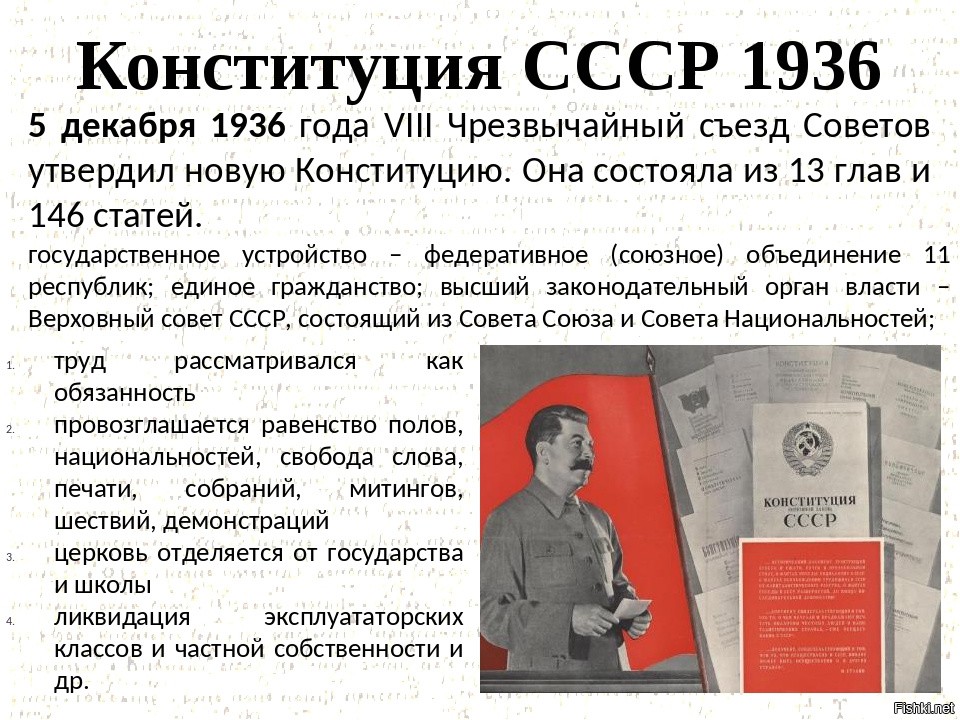 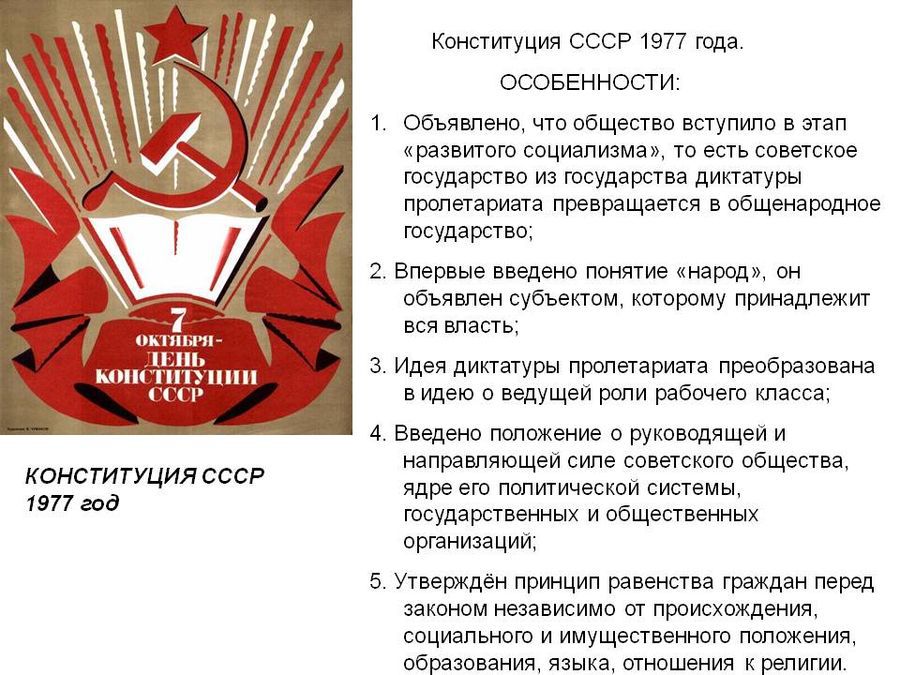 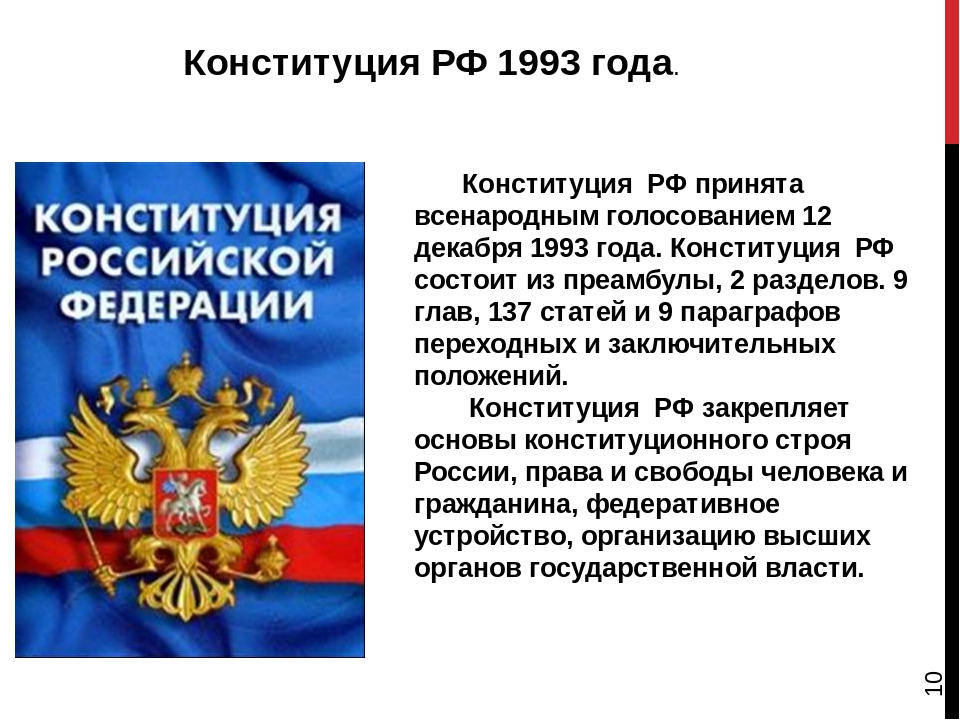 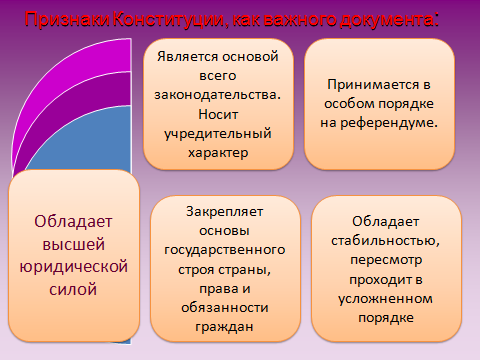 По своей структуре Конституция РФ состоит из Преамбулы и двух разделов. В Преамбуле характеризуются условия и цели принятия Конституции. Далее следуют разделы, которые делятся на главы. Главы состоят из статей. 
Раздел первый содержит 137 статей, сгруппированных в девяти главах: 
Глава 1 - Основы конституционного строя; 
Глава 2 - Права и свободы человека и гражданина;
Глава 3 - Федеративное устройство; 
Глава 4 - Президент Российской Федерации; 
Глава 5 - Федеральное Собрание; 
Глава 6 - Правительство Российской Федерации; 
Глава 7 - Судебная власть; 
Глава 8 - Местное самоуправление; 
Глава 9 - Конституционные поправки и пересмотр Конституции.
 Раздел второй называется «3аключительные и переходные положения» и содержит девять частей.
Разделение властей, взаимоограничение и взаимный контроль всех ветвей власти. Статья 10 Конституции РФ говорит о разделении  власти на  законодательную, исполнительную и судебную ветви. Они независимы друг от друга, хотя действуют на основе одинаковых принципов. Считается, что концентрация власти в одних руках очень опасна, поэтому разделение властей называют также системой сдержек и противовесов. В России исполнительную власть осуществляет Правительство РФ, его подразделения и правительства на местах; законодательную — Федеральное Собрание, состоящее из Совета Федерации и Государственной Думы, а также местные парламенты; судебную — Верховный Суд, Конституционный Суд, Высший Арбитражный Суд, а также все другие суды.  .
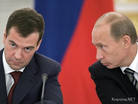 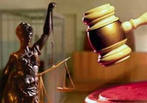 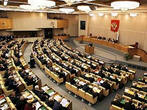 Президе́нт Росси́йской Федера́ции — высшая государственная должность Российской Федерации, а также лицо, избранное на эту должность. Президент России является главой государства. Многие полномочия президента либо имеют непосредственно исполнительный характер, либо приближены к исполнительной власти.
9. Человек, его права и свободы — высшая ценность. 
Это одна из фундаментальных основ конституционного строя России. Конституция исходит из понимания того, что права и свободы возникают и существуют не по соизволению государства. Провозглашение прав и свобод человека и гражданина означает государственную обязанность создать специальные учреждения по охране прав и свобод. 
Это суды, органы охраны общественного правопорядка, прокуратуры и институт Уполномоченного по правам человека.
Конституционным провозглашением прав и свобод человека как высшей ценности Российская Федерация признала требования таких общепризнанных актов международного права, как Всеобщая декларация прав человека 1948 г., Международный пакт об экономических, социальных, культурных правах и Международный пакт о гражданских и политических правах 1966 г.
Особенности Конституции РФ 1993 года
Главное в новой Конституции – это закрепление прав и свобод человека и гражданина в соответствии с нормами и принципами международного права.
 В Конституции РФ высшей ценностью объявляются не интересы государства, как это было ранее, а права и свободы человека,  признание, соблюдение и защита прав и свобод человека и гражданина — обязанности государства. 

Все люди, согласно Конституции, равны. Классовый подход к оценке личности полностью исключен. 
Целая глава Конституции (вторая) посвящена рассмотрению прав человека, ее содержание не может быть изменено без принятия нового Основного закона. В правовом государстве человеку разрешено делать все, что не запрещено законом, а государству разрешено делать только то, что ему разрешает делать закон.